Complimentary to our Davines SBP Partner Salons!
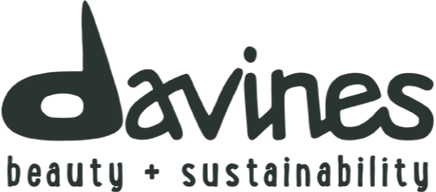 SUSTAINABLE BUSINESS DAYJULY 15, 2024
Location: Mountain Star Salon Services
1301 S Jason Street, Unit D
Denver, CO 80223 

Educator: Whitney Hoose – Davines Territory Manager
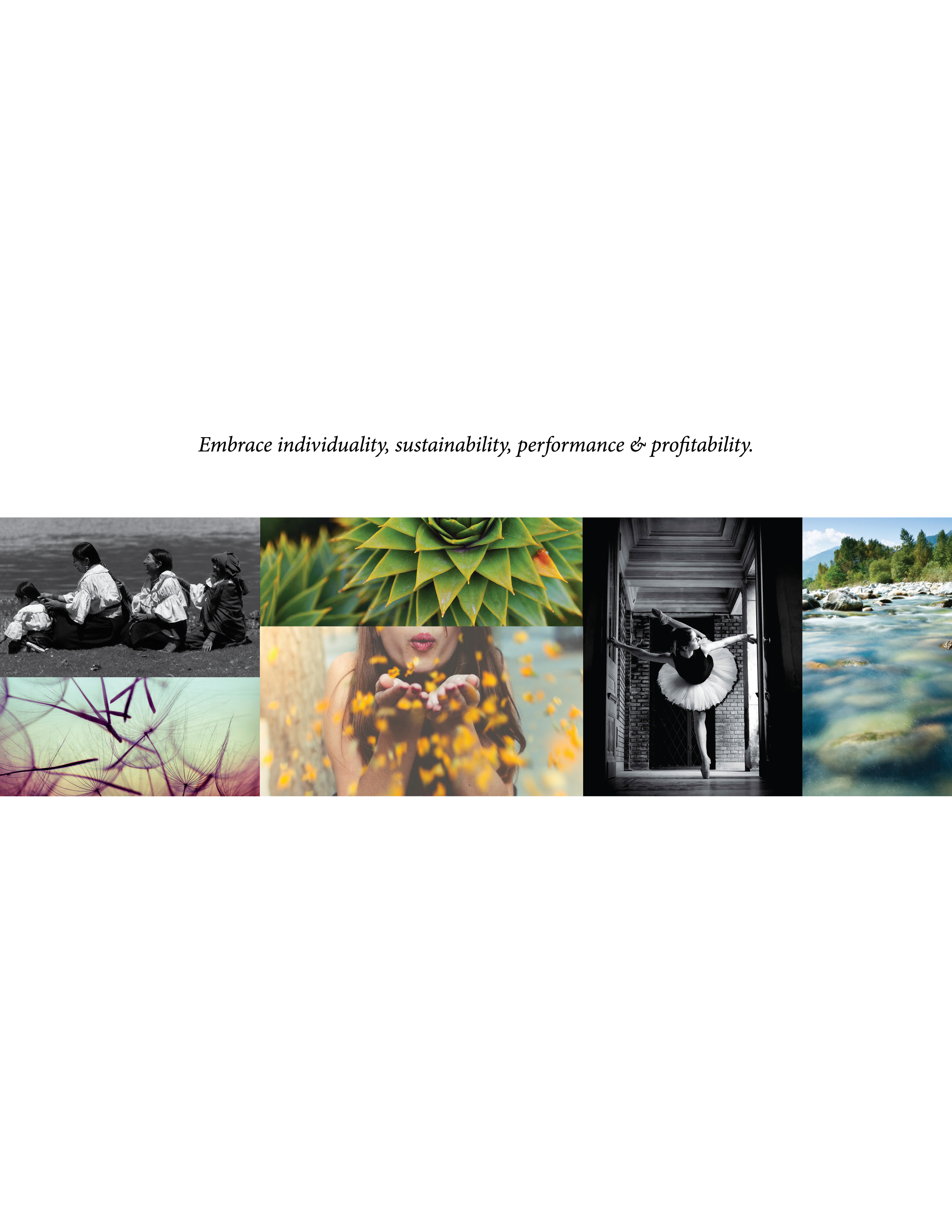 Retail Science Lab  - 10:00 – 12:30pm
Boost retail sales!  Covering how the industry leading salons plan and strategize their retail performance. An in-depth look at your areas of opportunity.

Benchmark, Measure & Grow – 1:00 – 3:00pm  
Consistently measure and grow your business to stay healthy. New clients, referrals, prebooking, retail sales, treatments. Guide your team to financial sustainability.